Муниципальное бюджетное образовательное учреждение
 «Средняя общеобразовательная школа № 19 им. вице-адмирала В.М. Головнина»
Столбчатые и линейные диаграммы4 класс
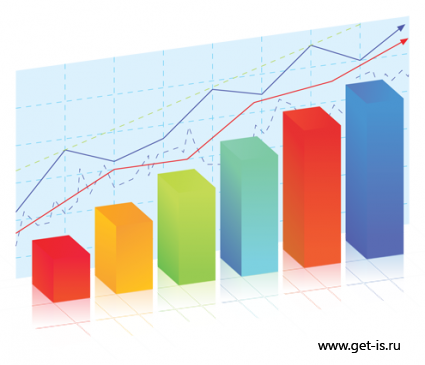 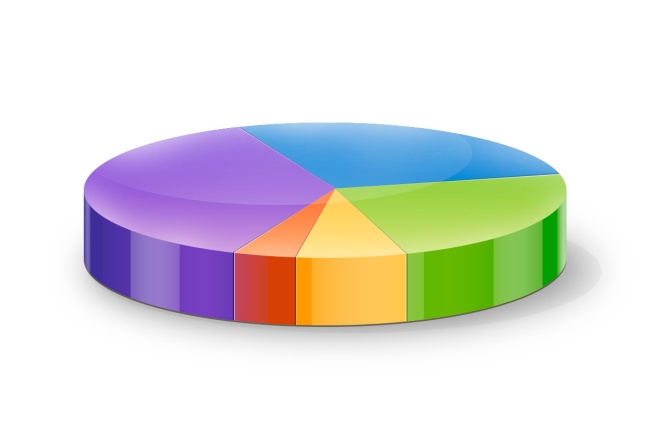 Подготовила Зинкина С.Ю.,
 учитель начальных классов
ДОБРО ПОЖАЛОВАТЬ В СОЧИ!
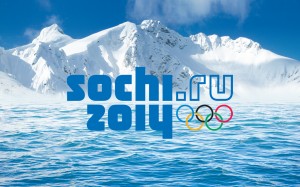 XXII зимних Олимпийских игр и 
 XI зимних Паралимпийских игр
Проверка домашнего задания
№ 7, с. 39 (Ответ: центральные углы больше вписанных в 2 раза.);

№ 13, с. 40 (Ответ: 1317.);

№ 14 (Ответ: по 13 орехов.)
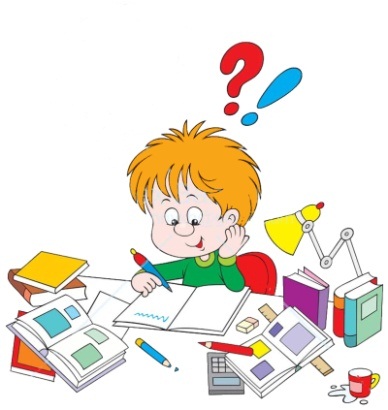 ТАЛИСМАНЫ
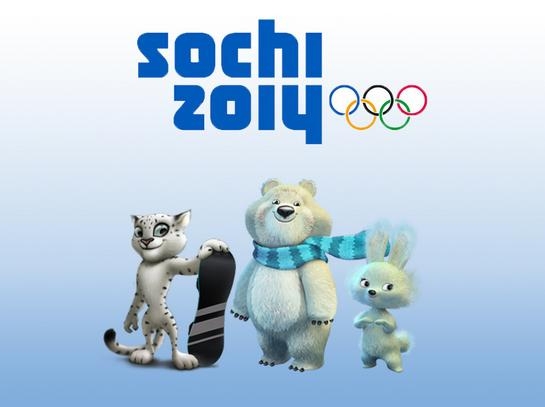 Устный счет
«БЛИЦ-ТУРНИР»
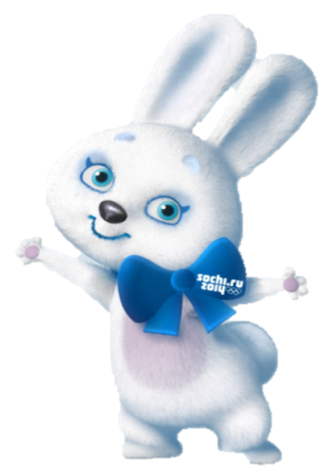 Зайка пробежала за 4 часа а км. Какое расстояние пробежит зайка за 7 часов, если будет бежать с той же скоростью?
а : 4 ▪ 7
Устный счет
«БЛИЦ-ТУРНИР»
Леопард прошел по долине b км, а по горной дороге – лишь 24 % этого пути. С какой скоростью шел Леопард , если прошел ее за 3 ч?
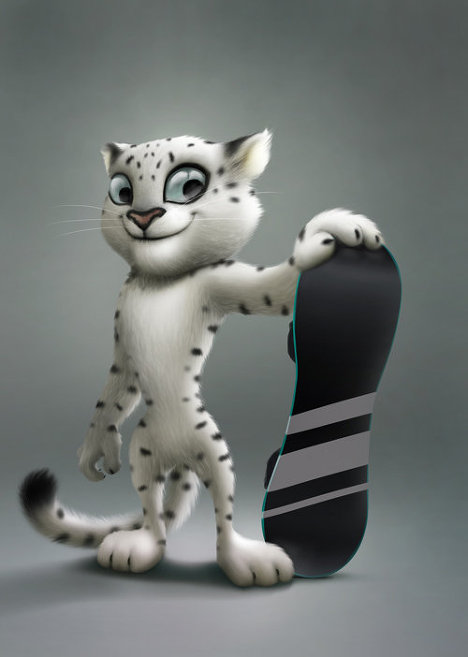 (b : 100 ▪ 24) : 3
Устный счет
«БЛИЦ-ТУРНИР»
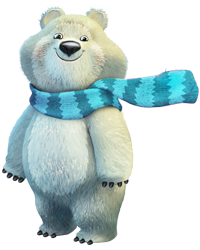 Белому Мишке 5 лет назад исполнилось с лет. Сколько лет ему исполнится через 4 года?
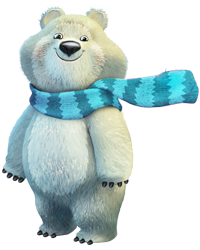 (с + 5) + 4
Устный счет
Задача на смекалку
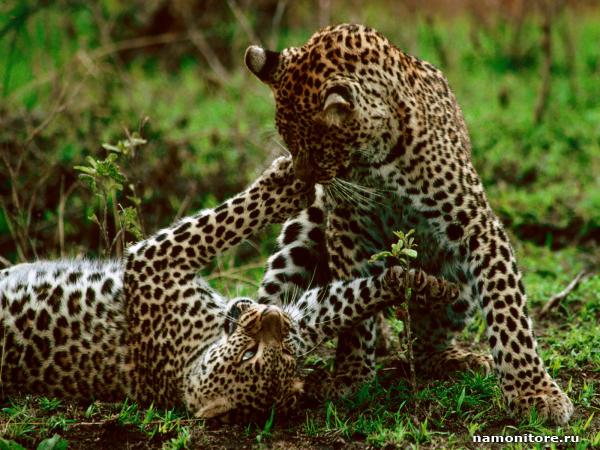 У Леопарда столько сестер, сколько братьев. А у сестры вдвое меньше сестер, чем братьев. Сколько братьев и сколько сестер в семье Леопарда?
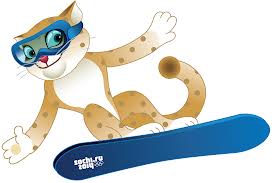 4 брата, 3 сестры
Самоопределение к деятельности
Виды диаграмм
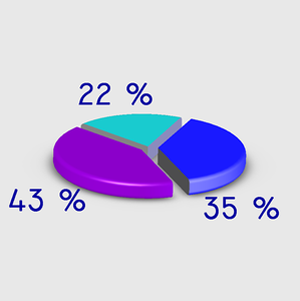 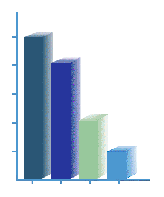 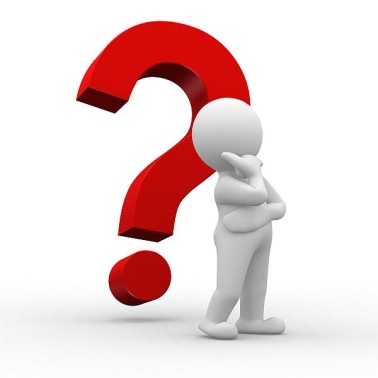 Круговая диаграмма
Освоение нового материала
Работа с учебником
Прочитайте самостоятельно текст на с. 41
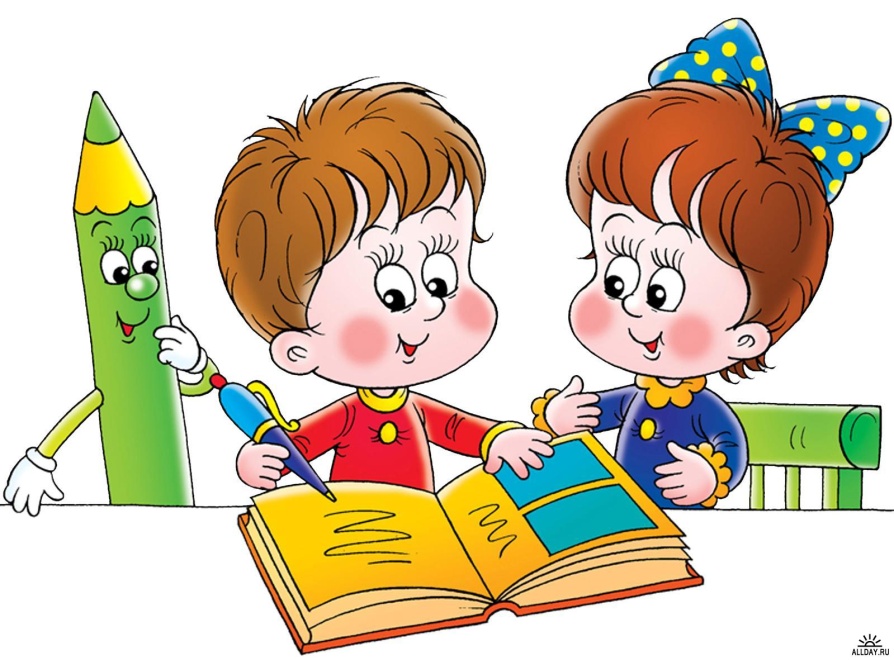 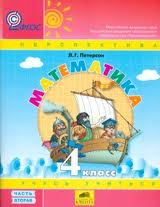 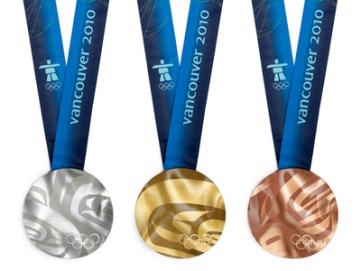 Освоение нового материала
СТОЛБЧАТАЯ ДИАГРАММА 
«Медали сборной России на зимних Олимпийских играх»
Освоение нового материала
АЛГОРИТМ 
ПОСТРОЕНИЯ ЛИНЕЙНОЙ ДИАГРАММЫ
1. Нарисуй прямой угол.
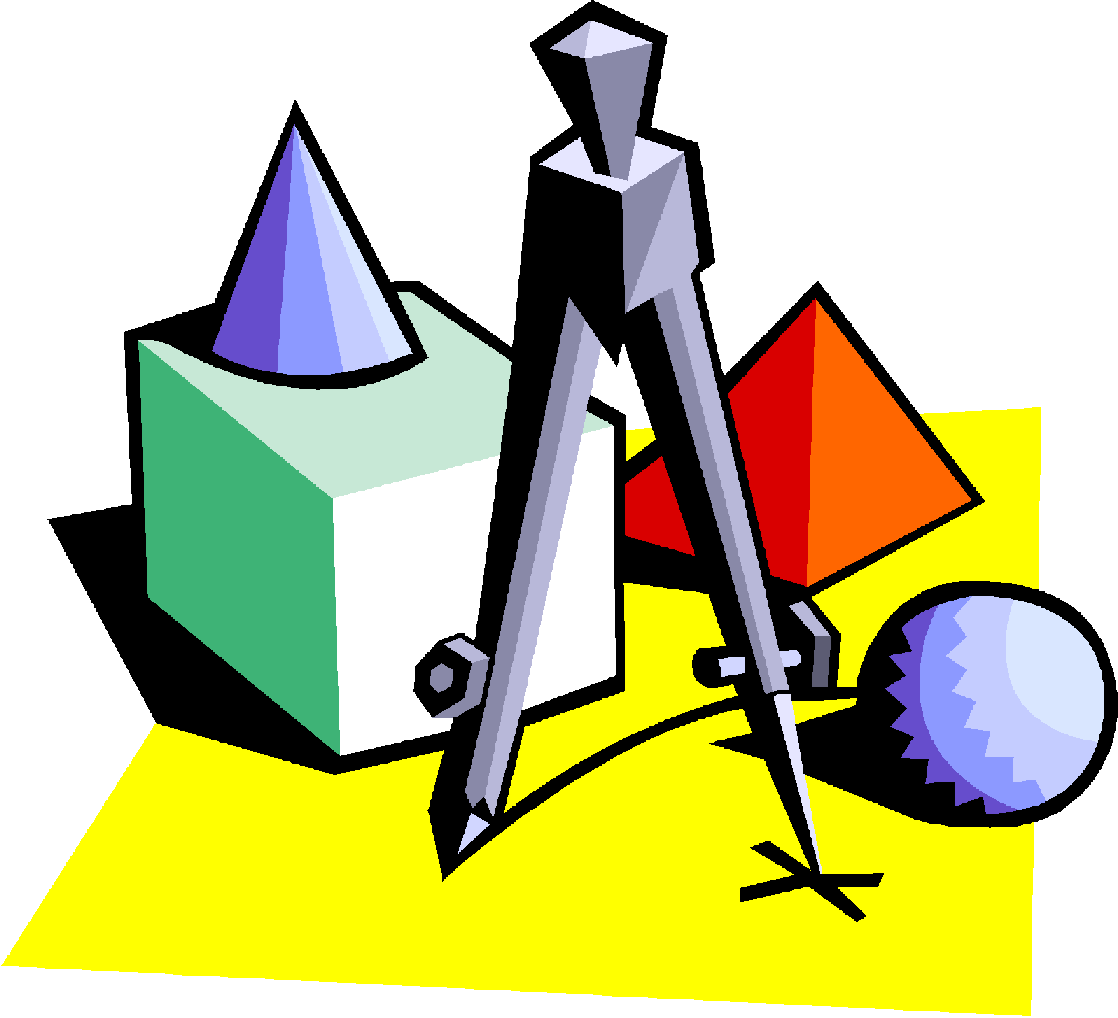 2. На его горизонтальной стороне отметь на равном расстоянии друг от друга точки по числу величин (название месяцев).
3. На вертикальной стороне построй шкалу осадков.
4. Изобрази количество осадков
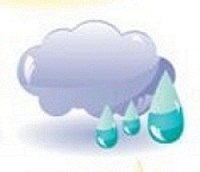 Освоение нового материала
Количество осадков,
 выпадающих в г. Сочи за год
Физкульминутка
ИГРА «ИЗОБРАЗИ ЗИМНИЙ ВИД СПОРТА»
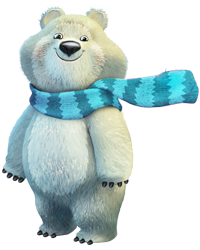 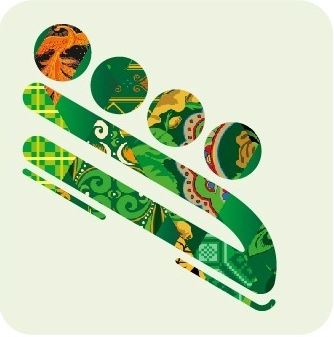 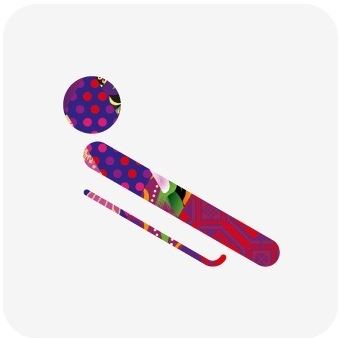 Бобслей
Санный спорт
Физкульминутка
ИГРА «ИЗОБРАЗИ ЗИМНИЙ ВИД СПОРТА»
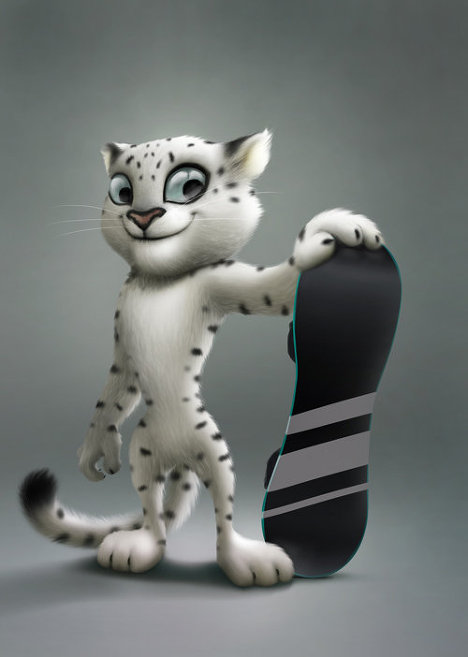 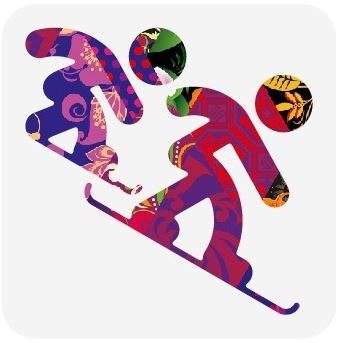 Сноуборд
Физкульминутка
ИГРА «ИЗОБРАЗИ ЗИМНИЙ ВИД СПОРТА»
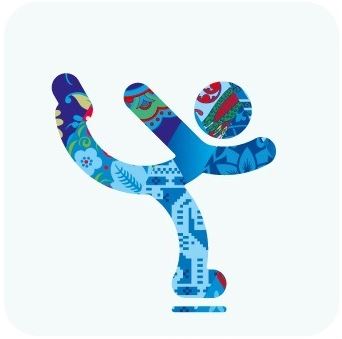 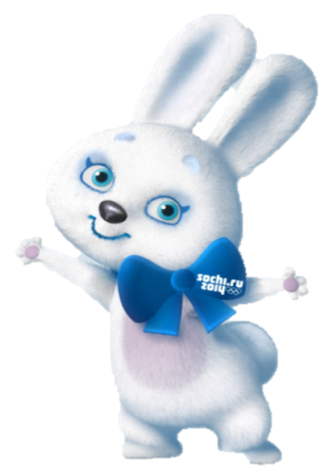 Фигурное катание
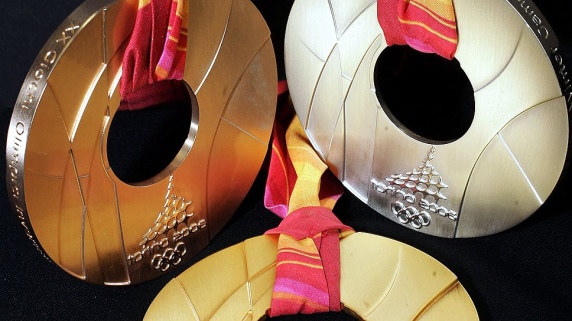 Первичное закрепление материала
Количество медалей, завоеванных сборной России на зимних Олимпийских играх
Самостоятельное использование
 полученных знаний
Вместимость спортивных сооружений в Олимпийском парке
Домашнее задание
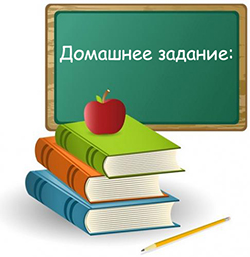 № 4, № 6, с. 44

Составить задачу на построение столбчатой или линейной диаграммы, используя информацию об Олимпийских играх (по желанию).
Будьте сильными и здоровыми!
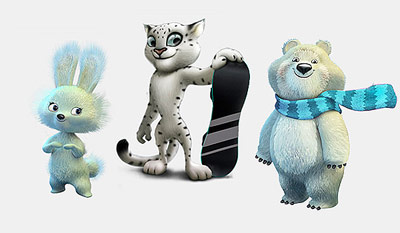